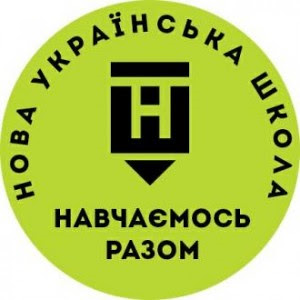 7
Траєкторія руху. Шлях, переміщення
Урок 9
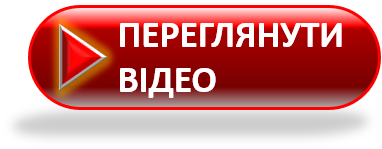 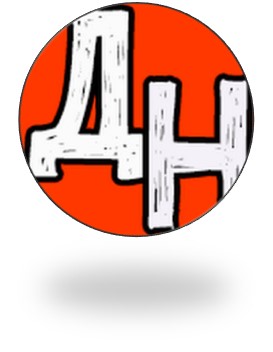 Перейти на Ютуб-канал «Дистанційне навчання»
Ви проїхали на велосипеді від дому до школи. Ваша траєкторія є кривою лінією. Щоб знайти шлях, який ви подолали, необхідно виміряти довжину цієї лінії, тобто знайти довжину траєкторії.
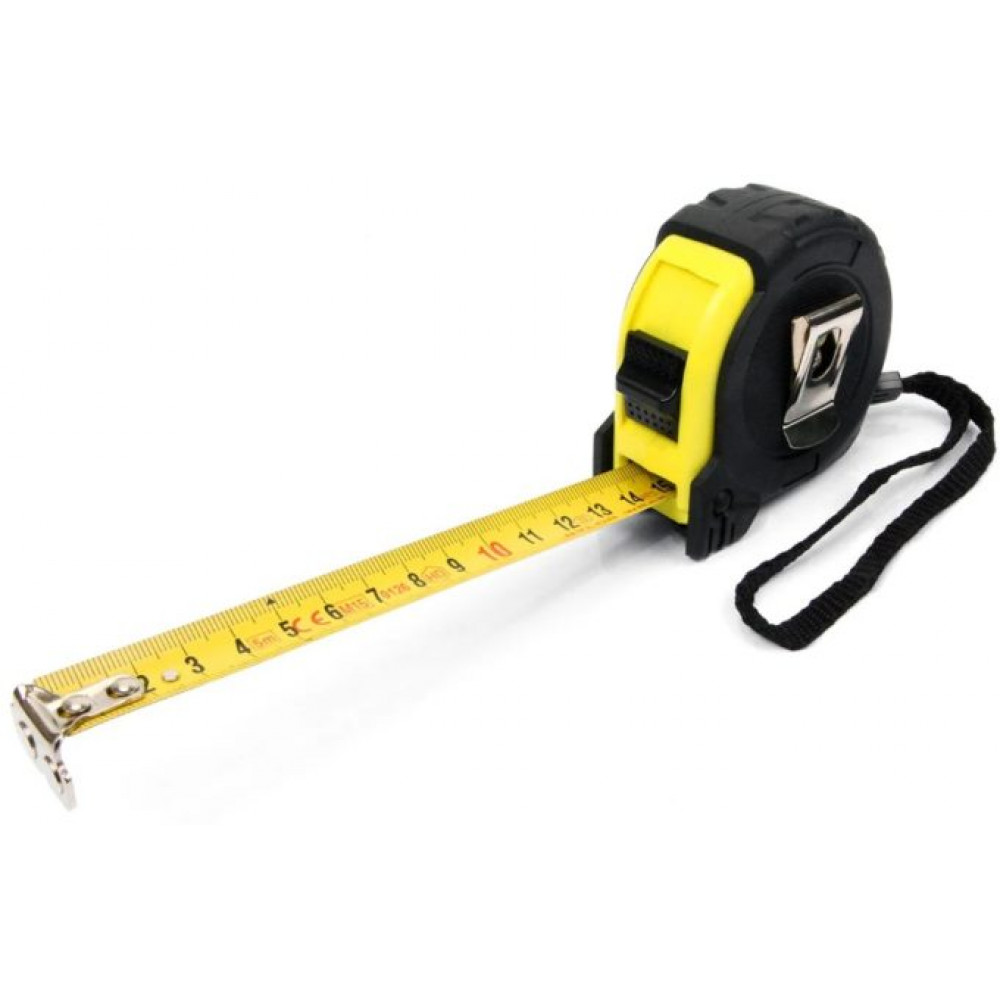 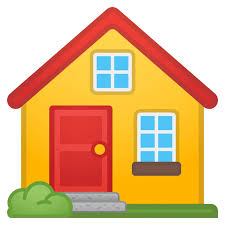 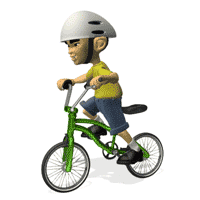 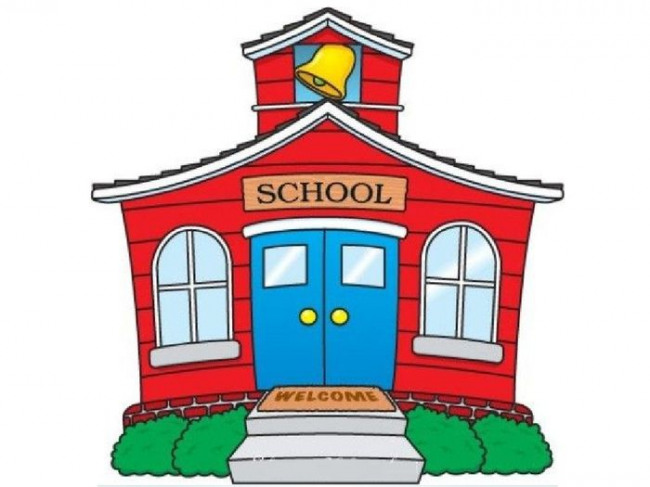 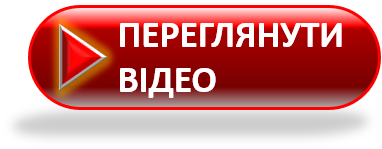 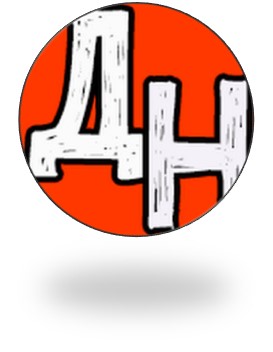 Шлях позначають символом l . Одиниця шляху в СІ — метр: [ l ] = м. Використовують також частинні та крат-
ні одиниці шляху, наприклад міліметр (мм), сантиметр (см), кілометр (км).
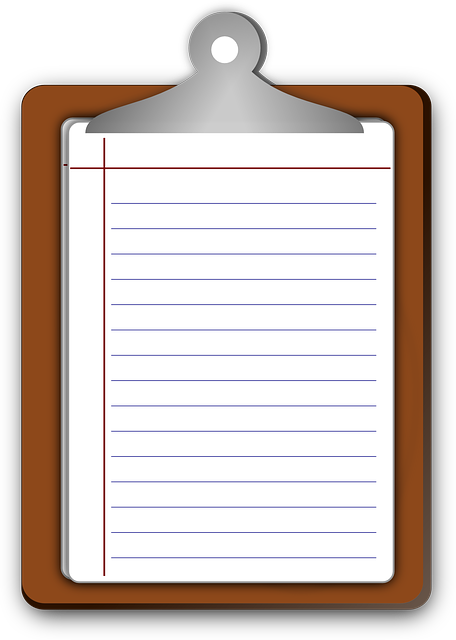 l
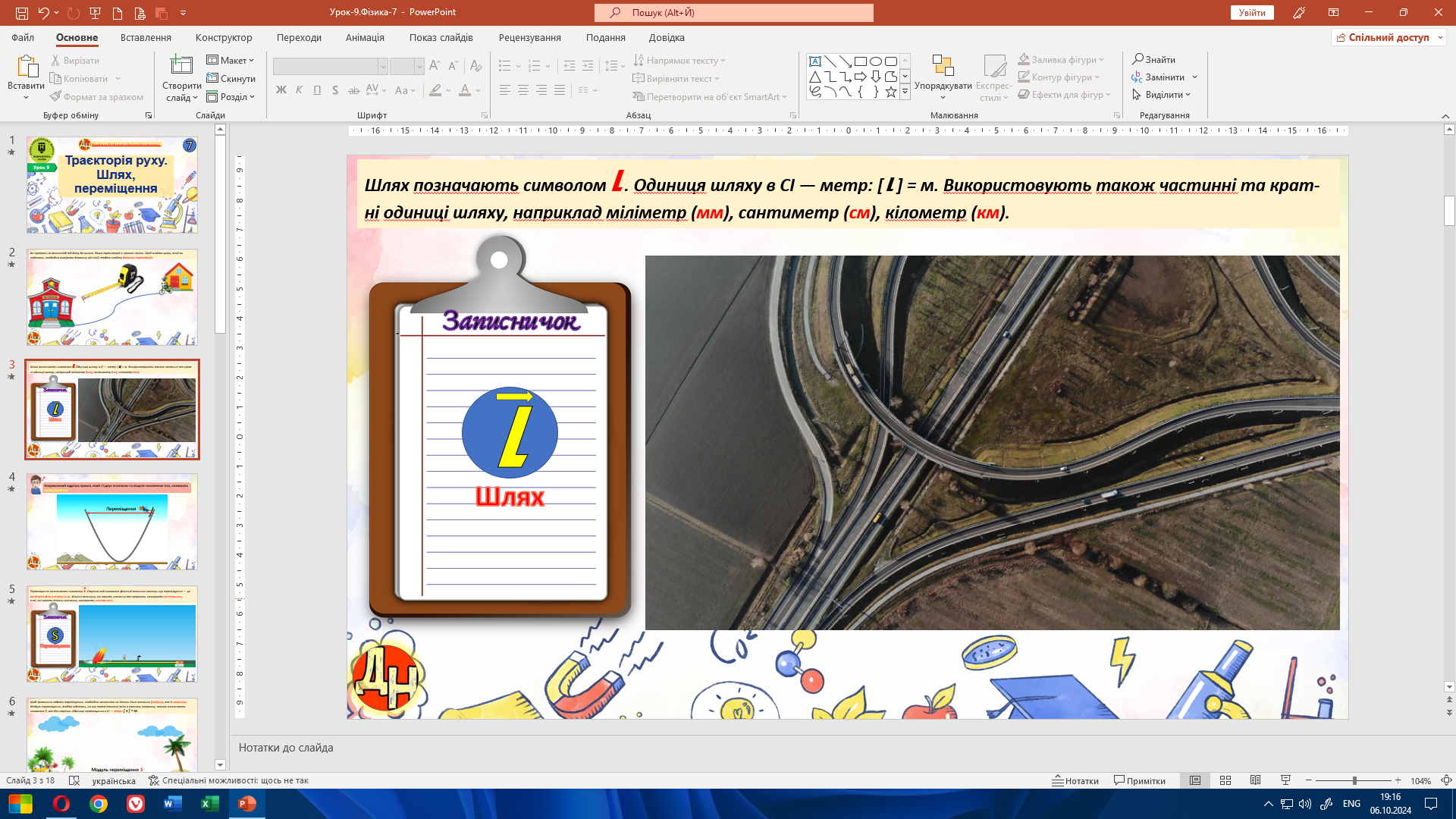 Записничок
Шлях
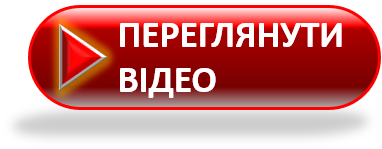 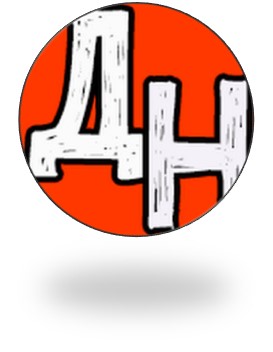 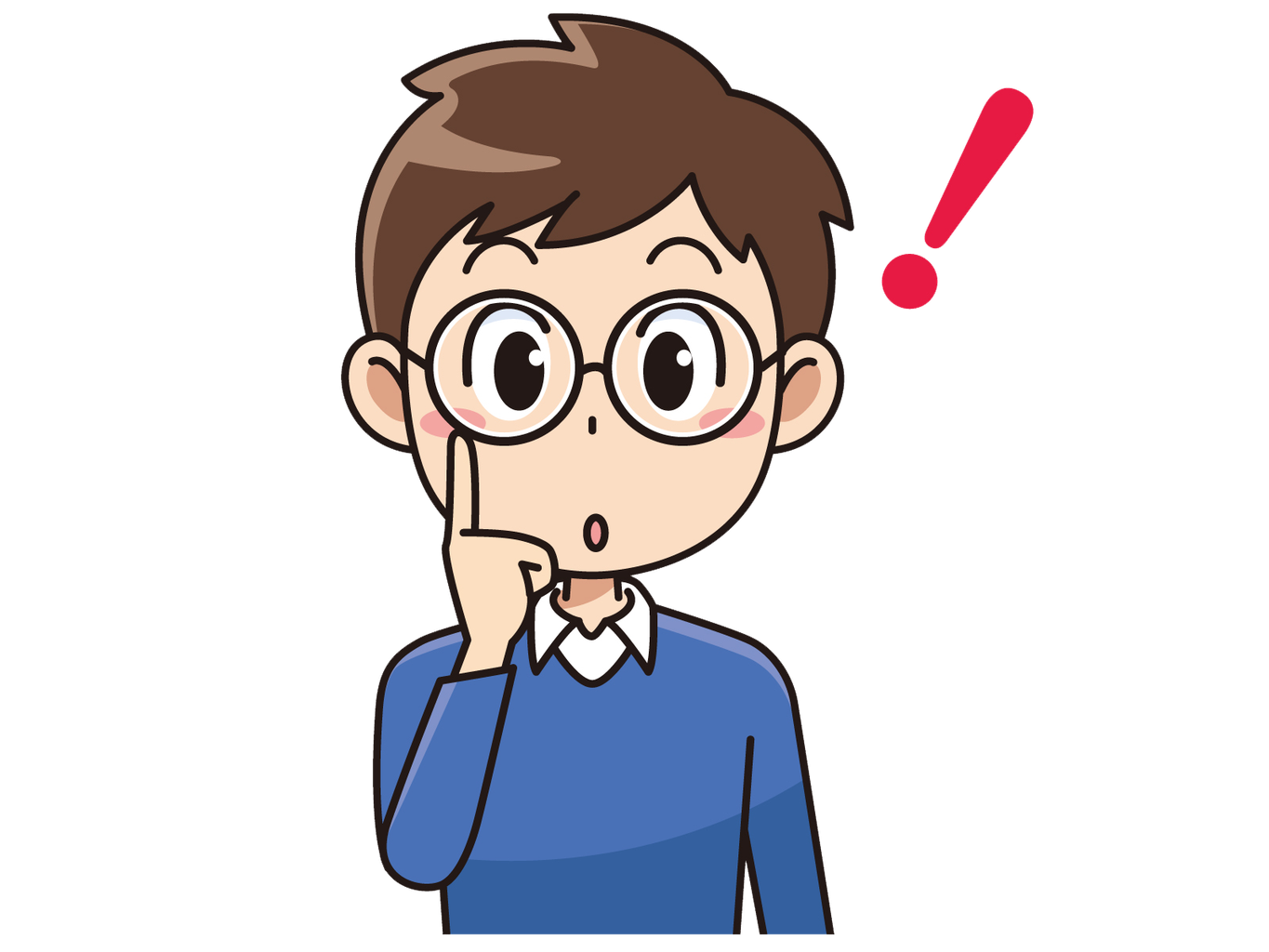 Напрямлений відрізок прямої, який з’єднує початкове та кінцеве положення тіла, називають переміщенням.
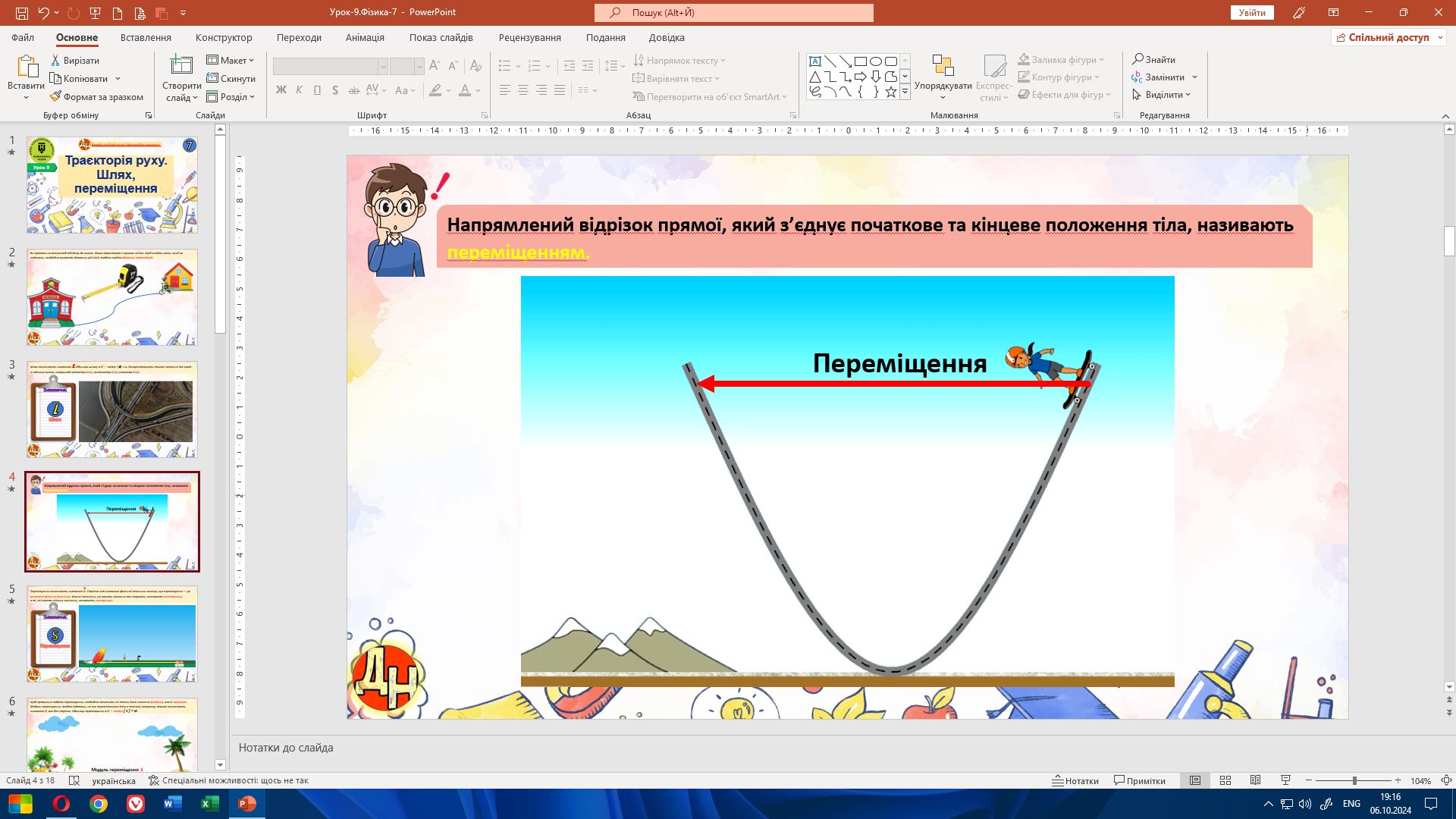 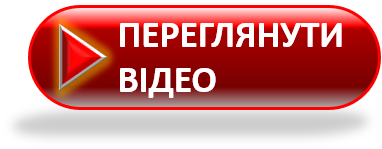 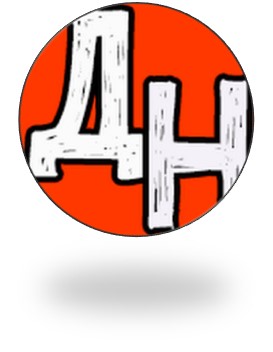 
Переміщення позначають символом s. Стрілка над символом фізичної величини показує, що переміщення — це векторна фізична величина. Фізичні величини, які мають значення та напрямок, називають векторними,
а ті, які мають тільки значення, називають скалярними.
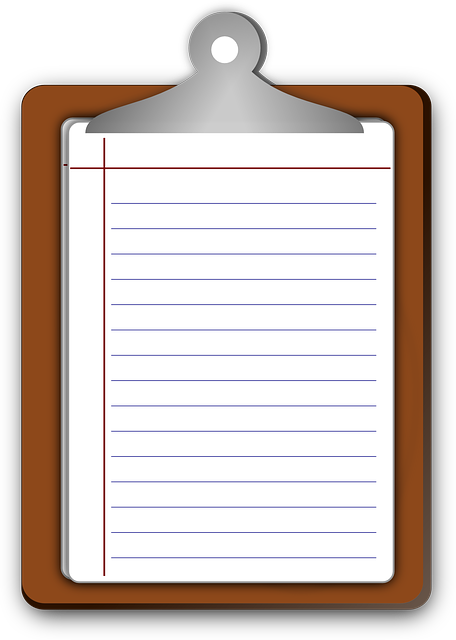 S
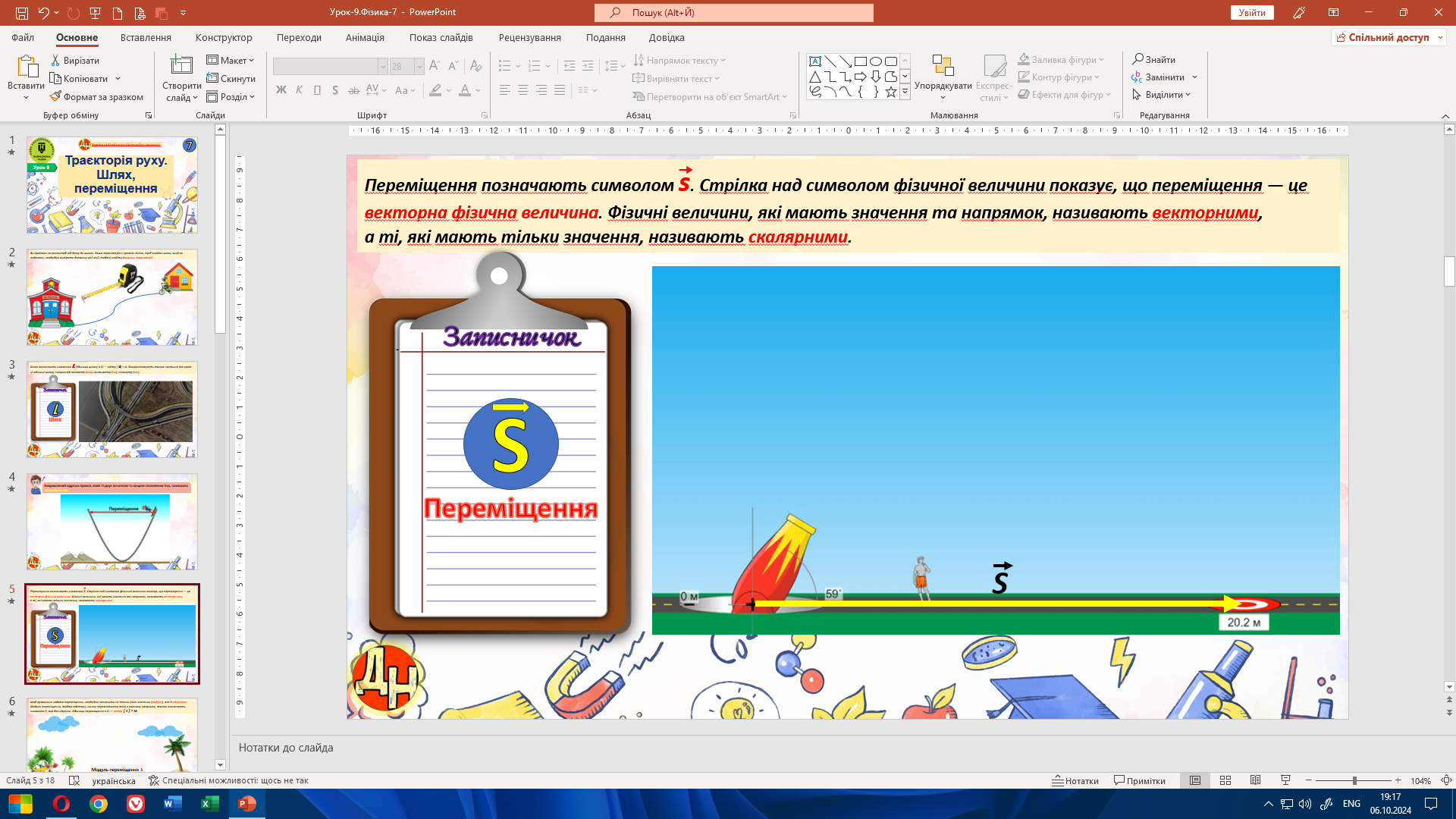 Записничок
Переміщення
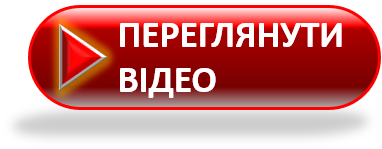 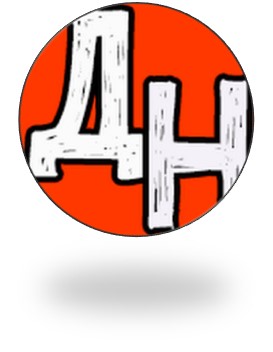 Щоб правильно задати переміщення, необхідно зазначити не тільки його значення (модуль), але й напрямок.
Модуль переміщення, тобто відстань, на яку перемістилося тіло в певному напрямку, також позначають символом s, але без стрілки. Одиниця переміщення в СІ — метр: [ s ] = м.
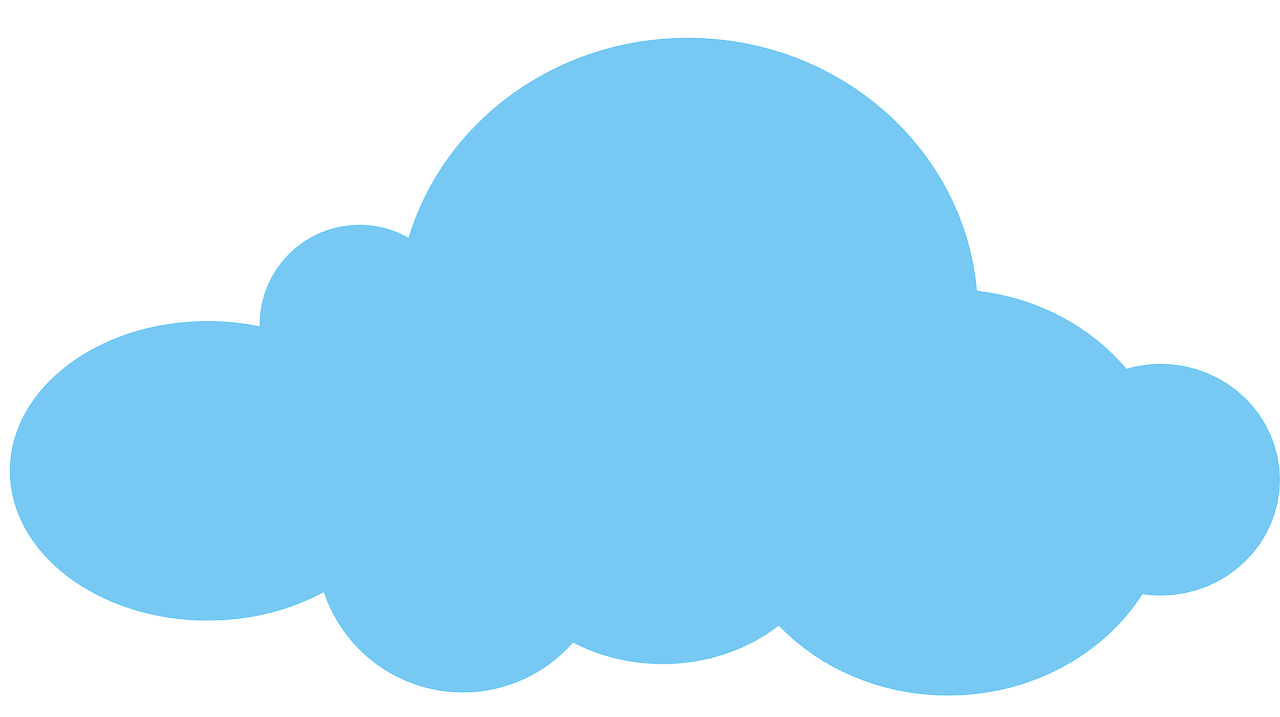 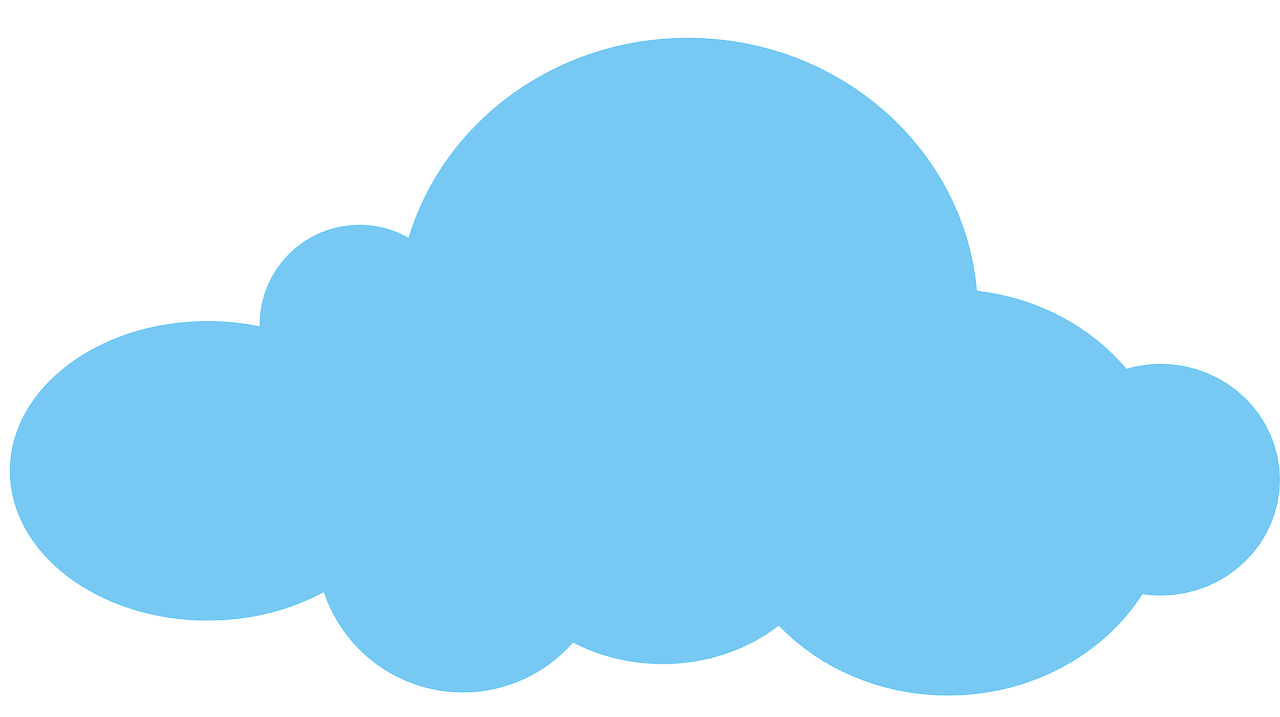 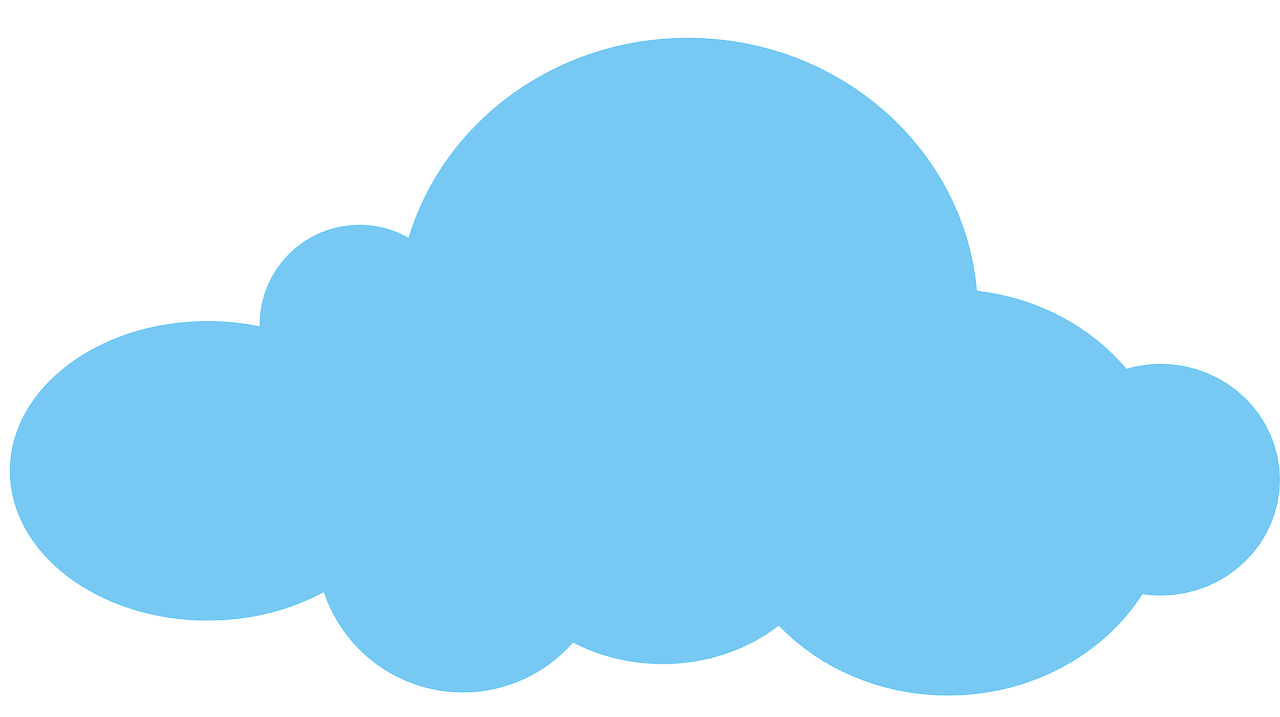 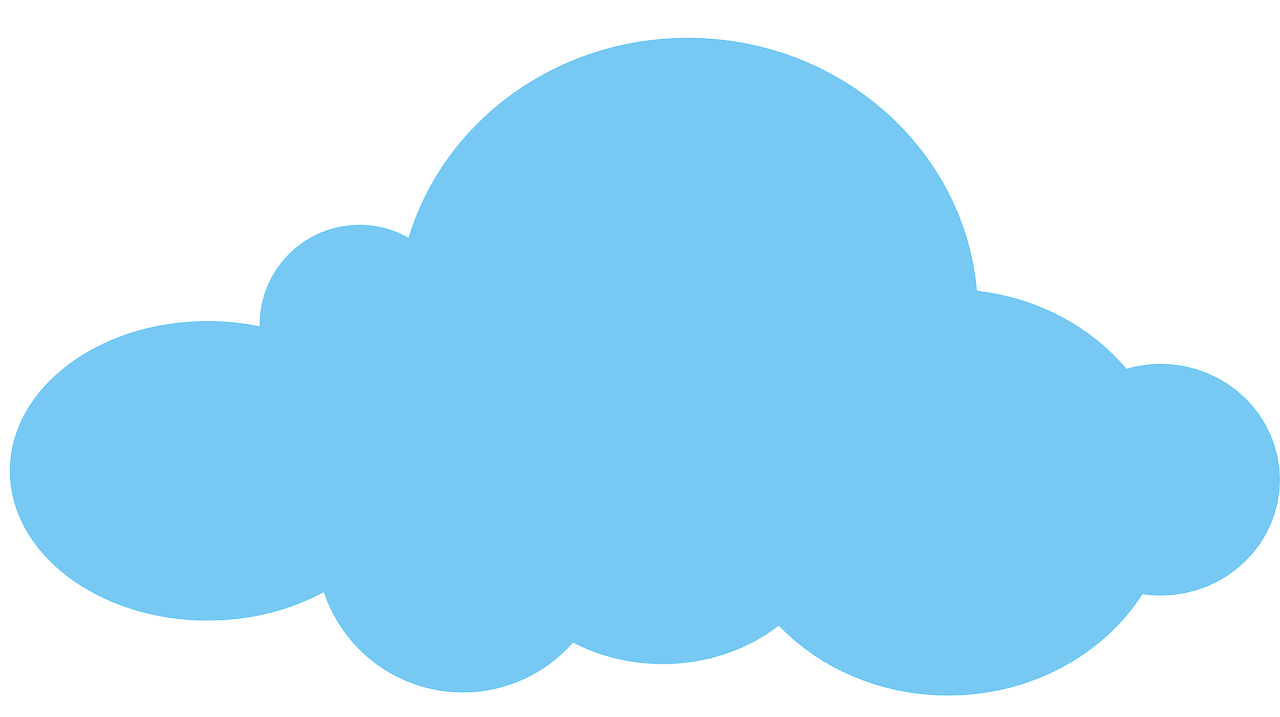 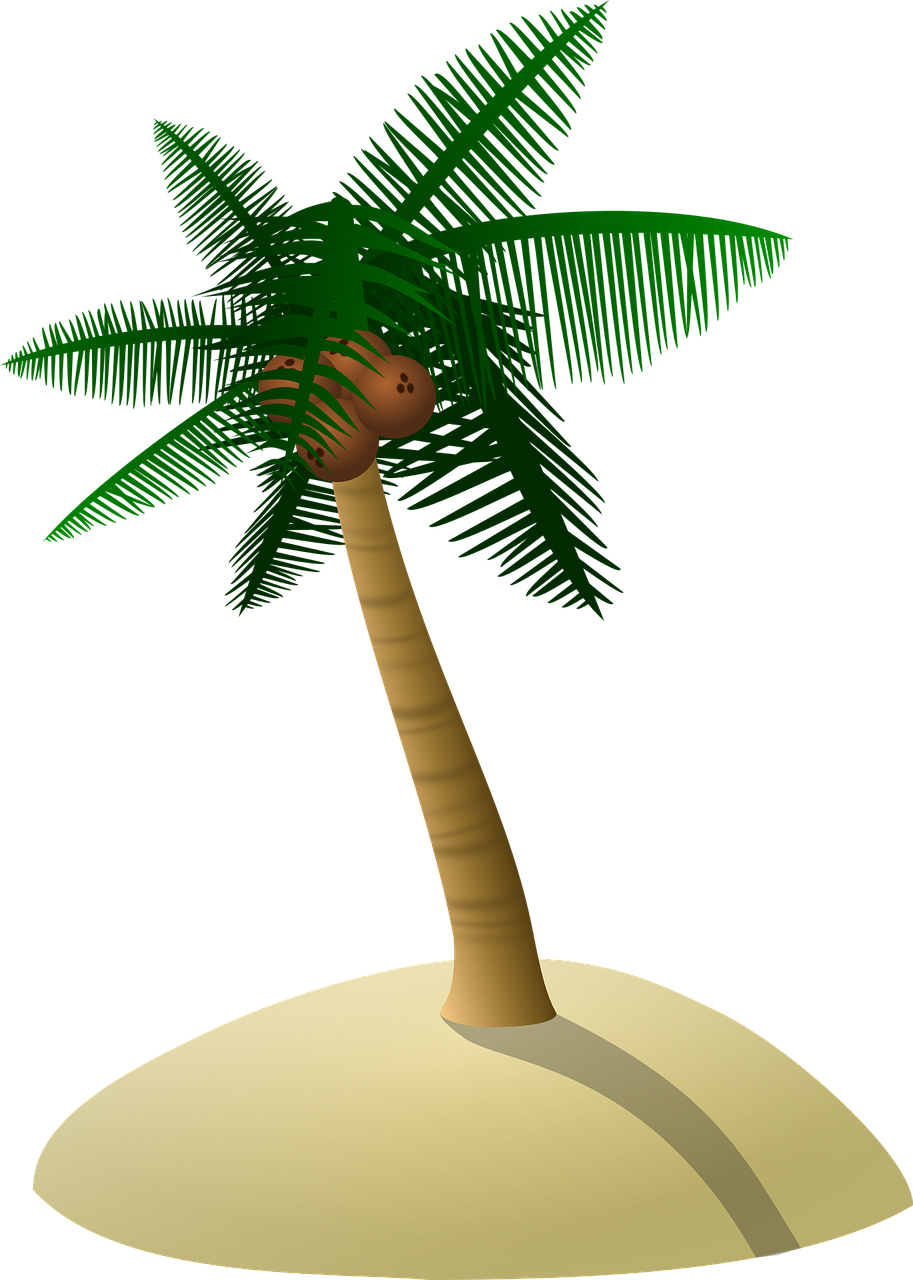 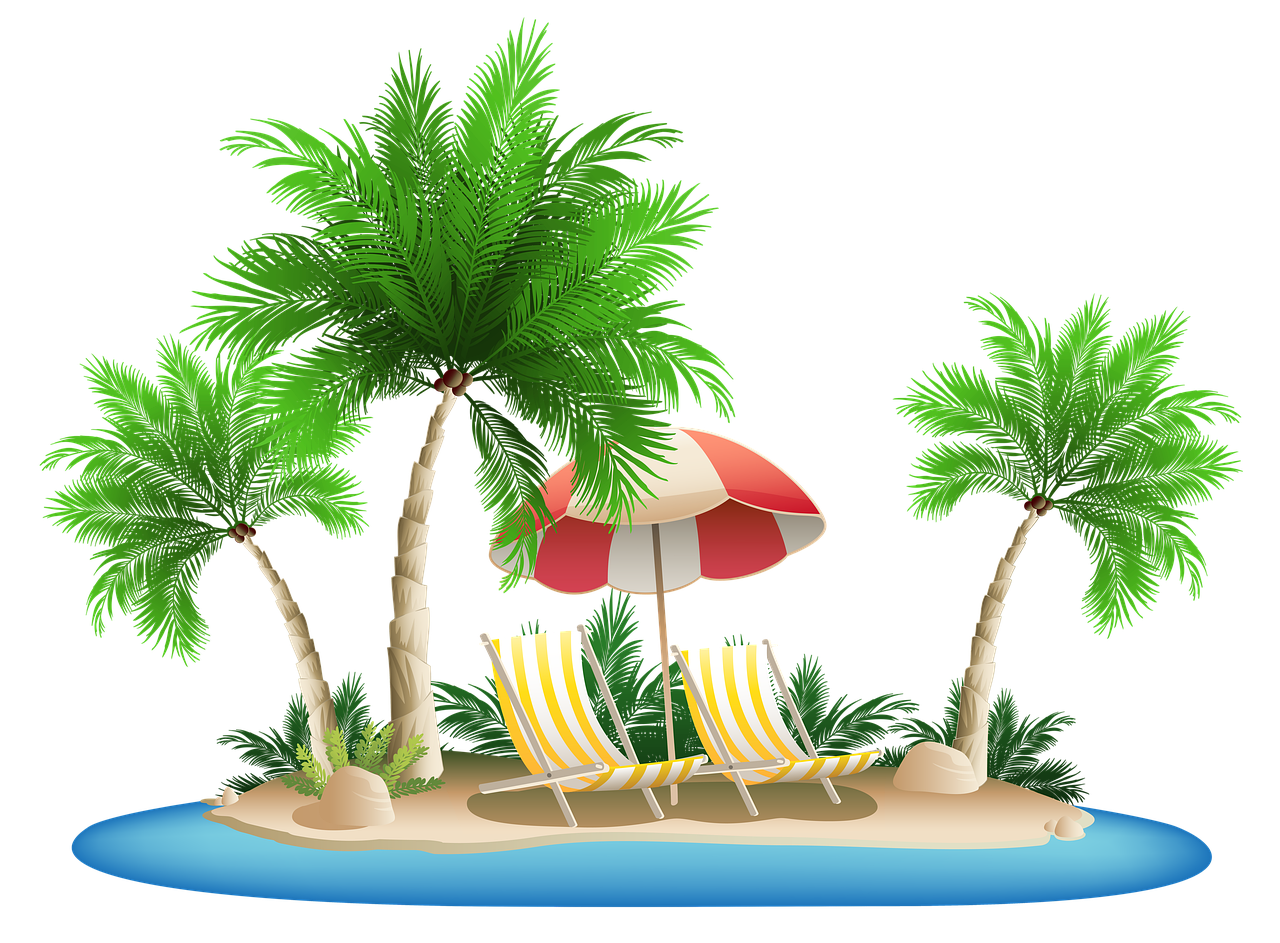 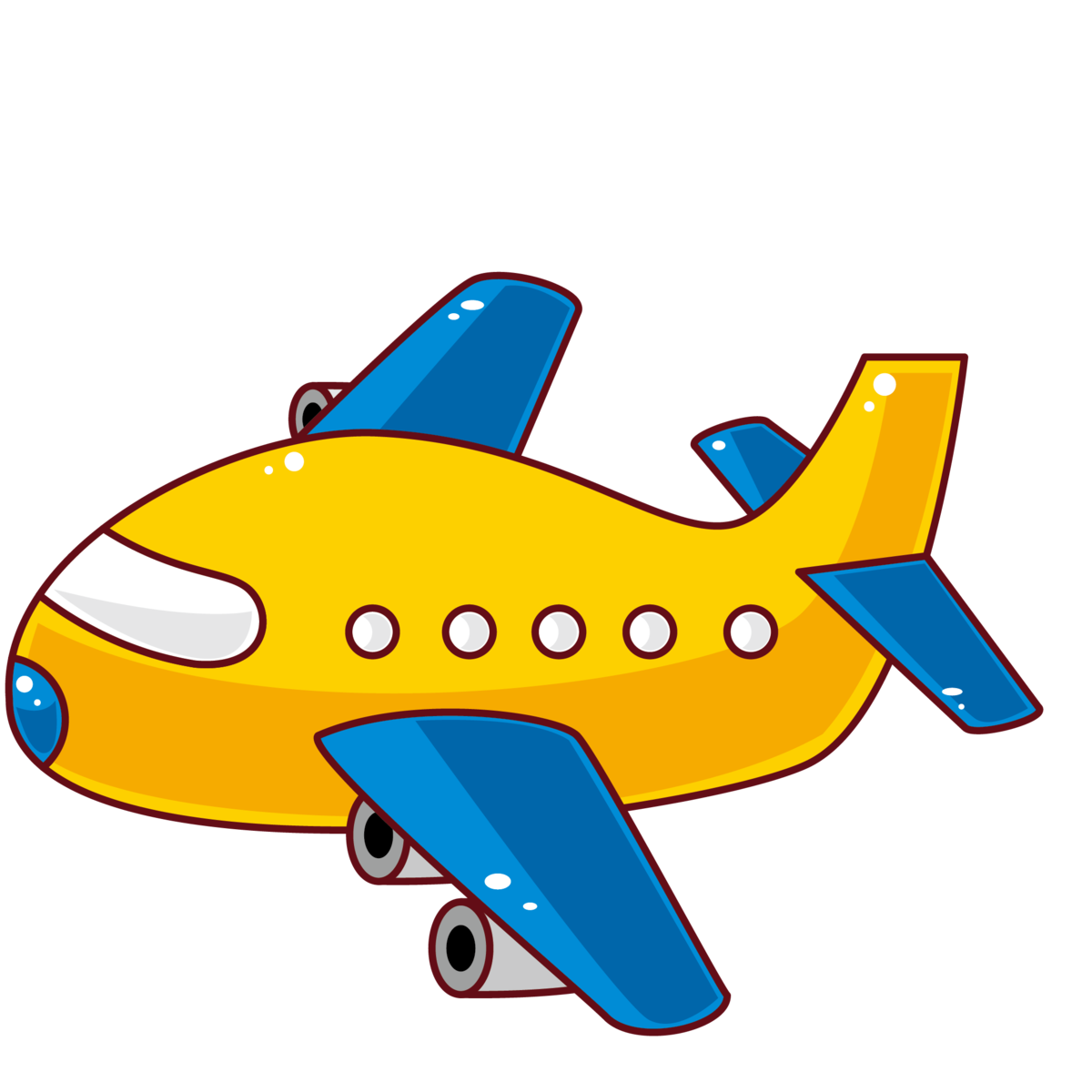 S
Модуль переміщення
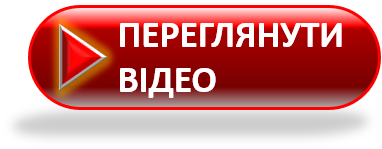 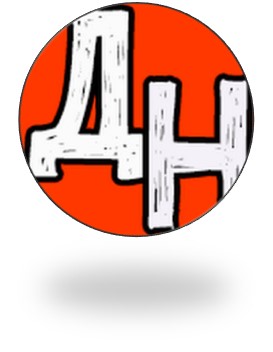 Форма траєкторії руху, шлях і переміщення тіла залежить від того, відносно якої системи відліку розглядають рух.
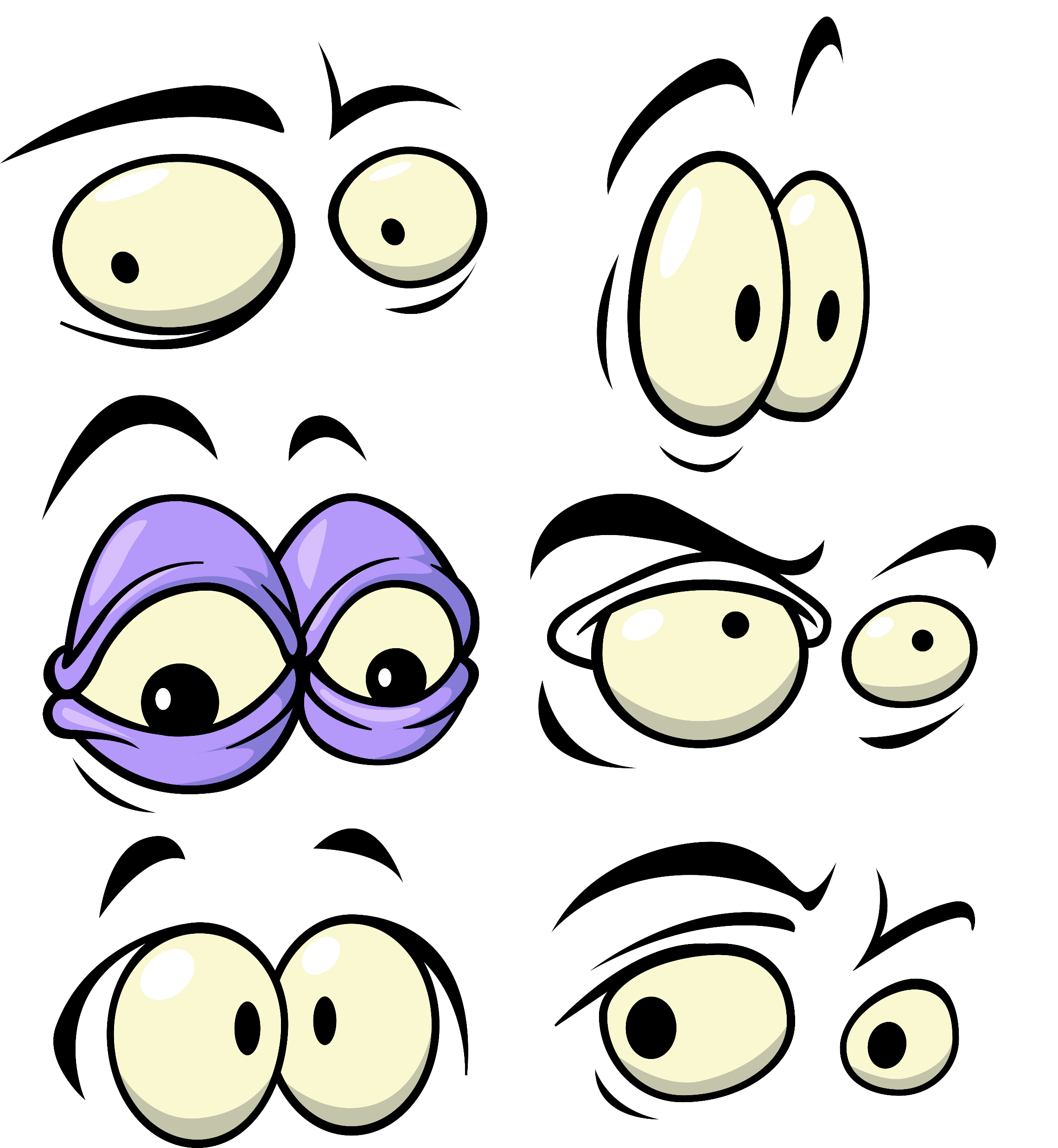 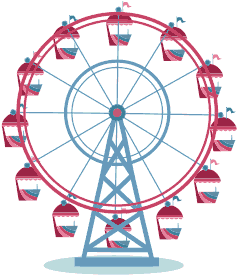 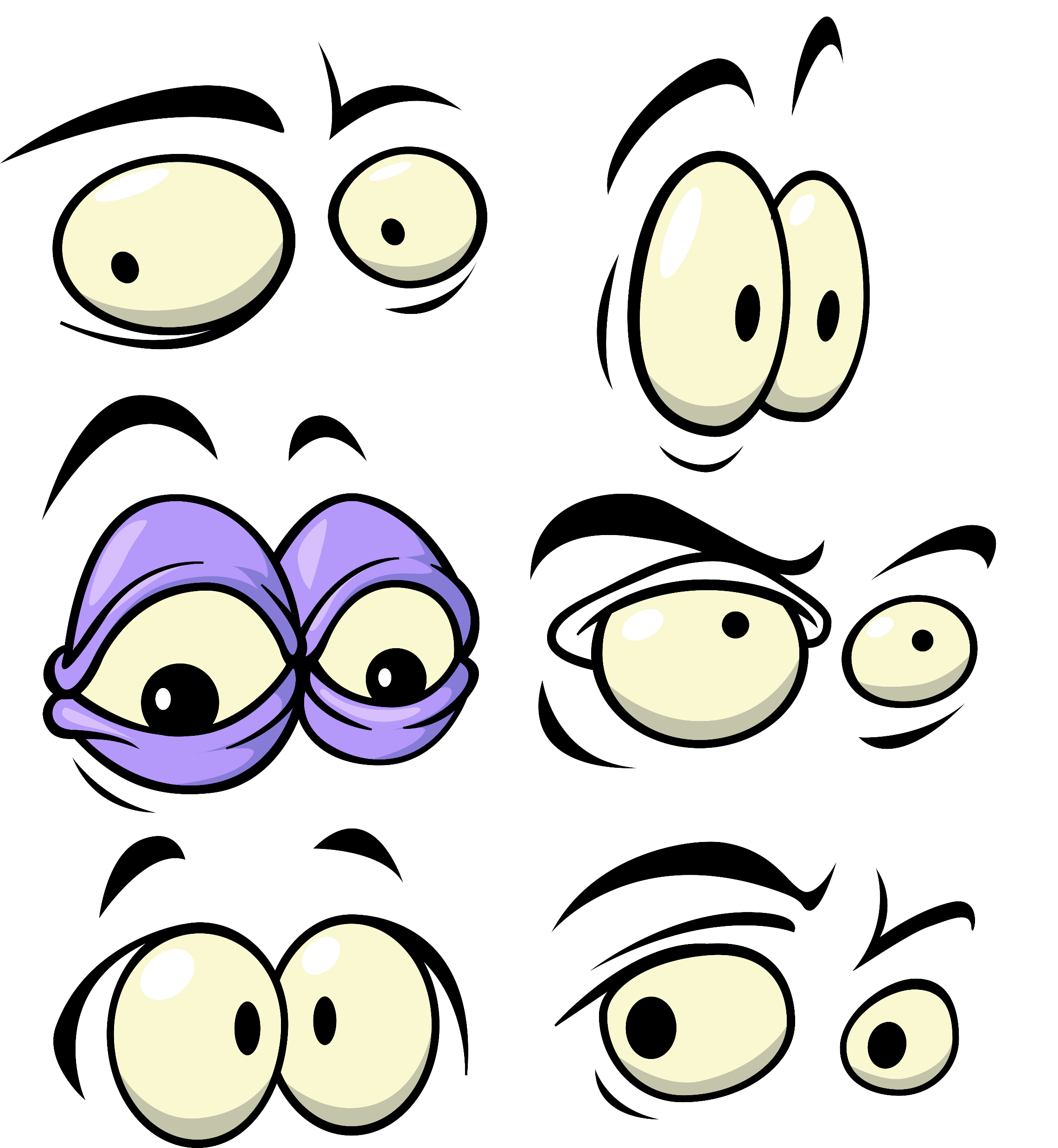 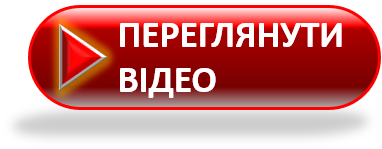 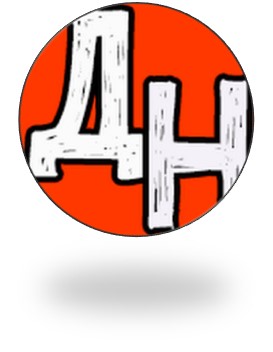 У хлопчика, який їде в автобусі, впало з рук яблуко. Для дівчинки, яка сидить навпроти, траєкторія руху яблука — короткий відрізок прямої. Система відліку пов’язана із салоном автобуса.
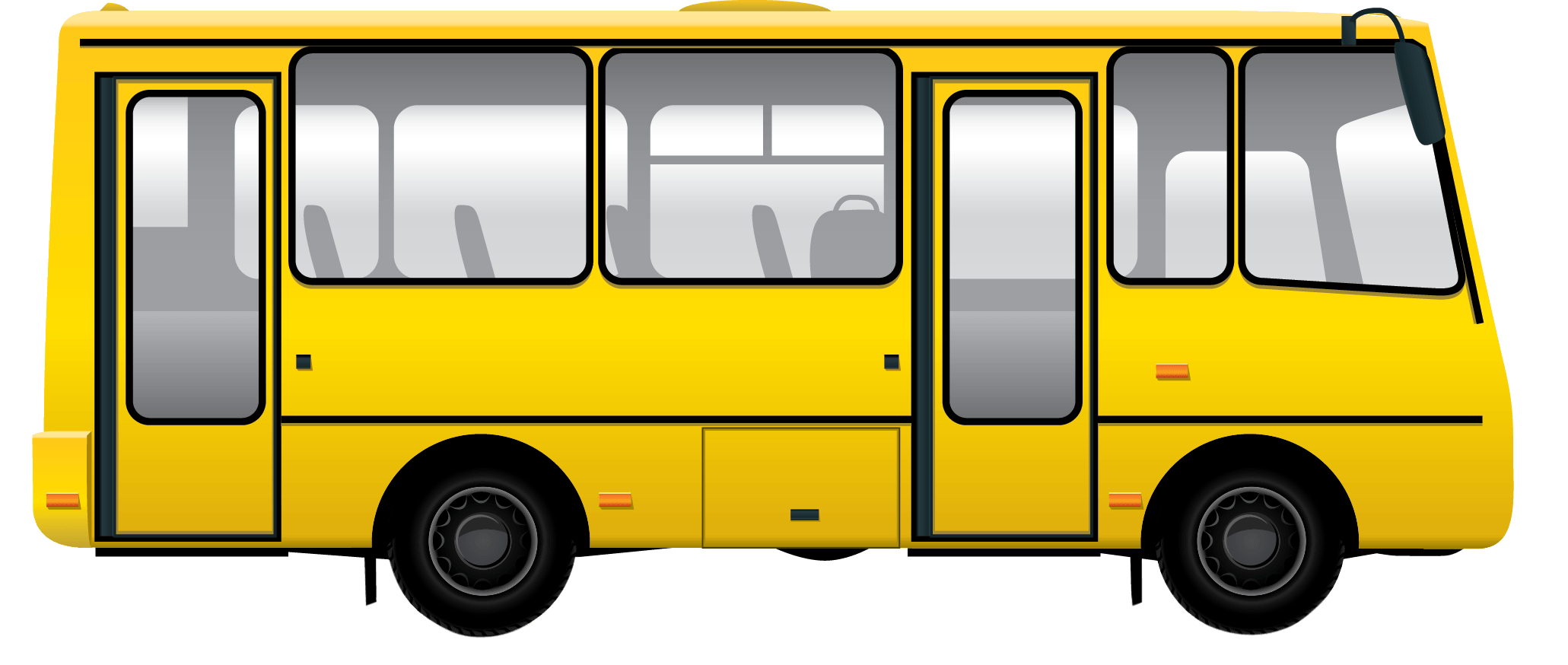 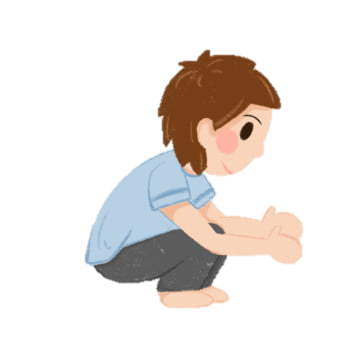 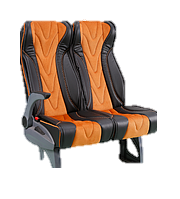 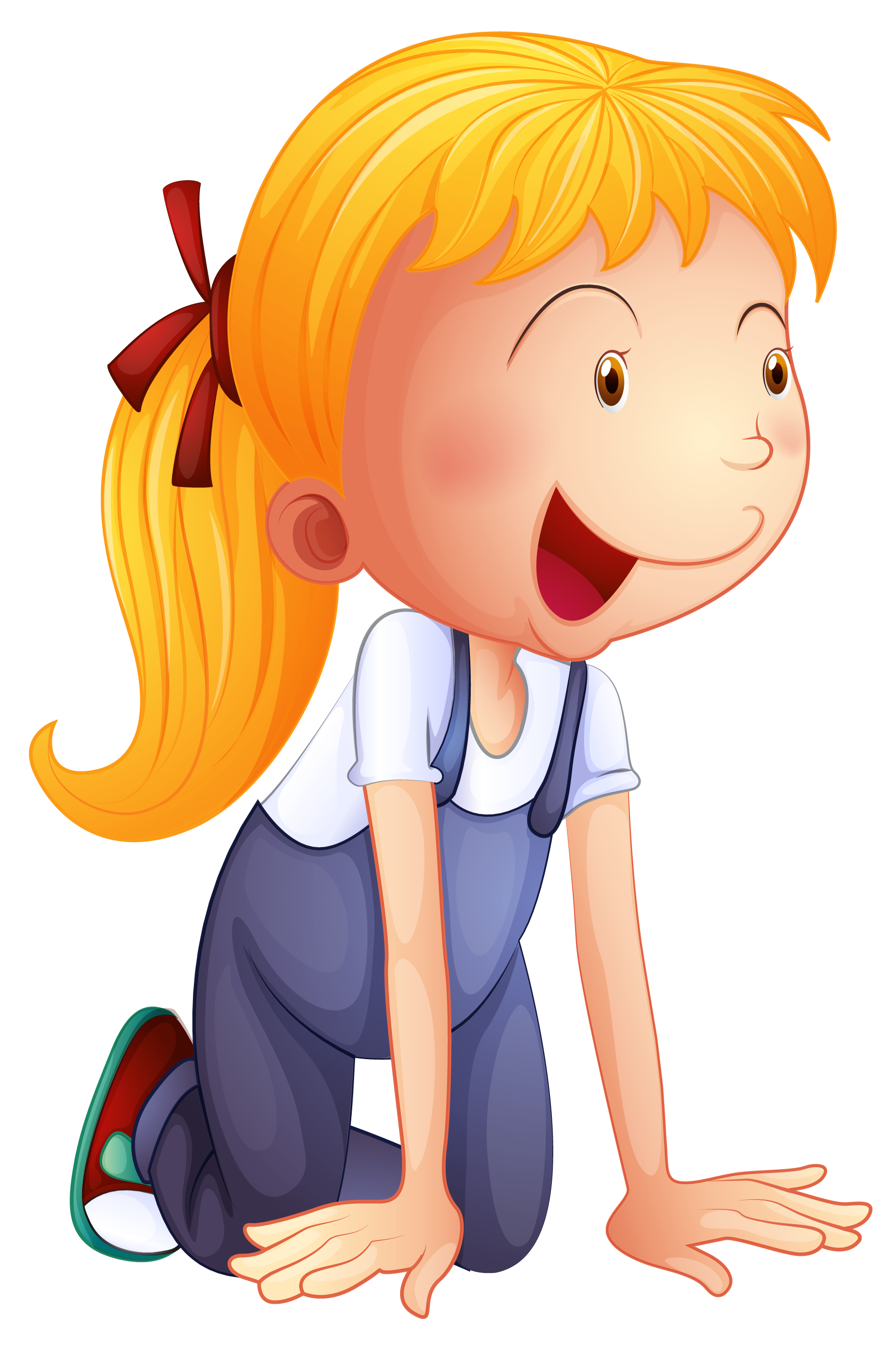 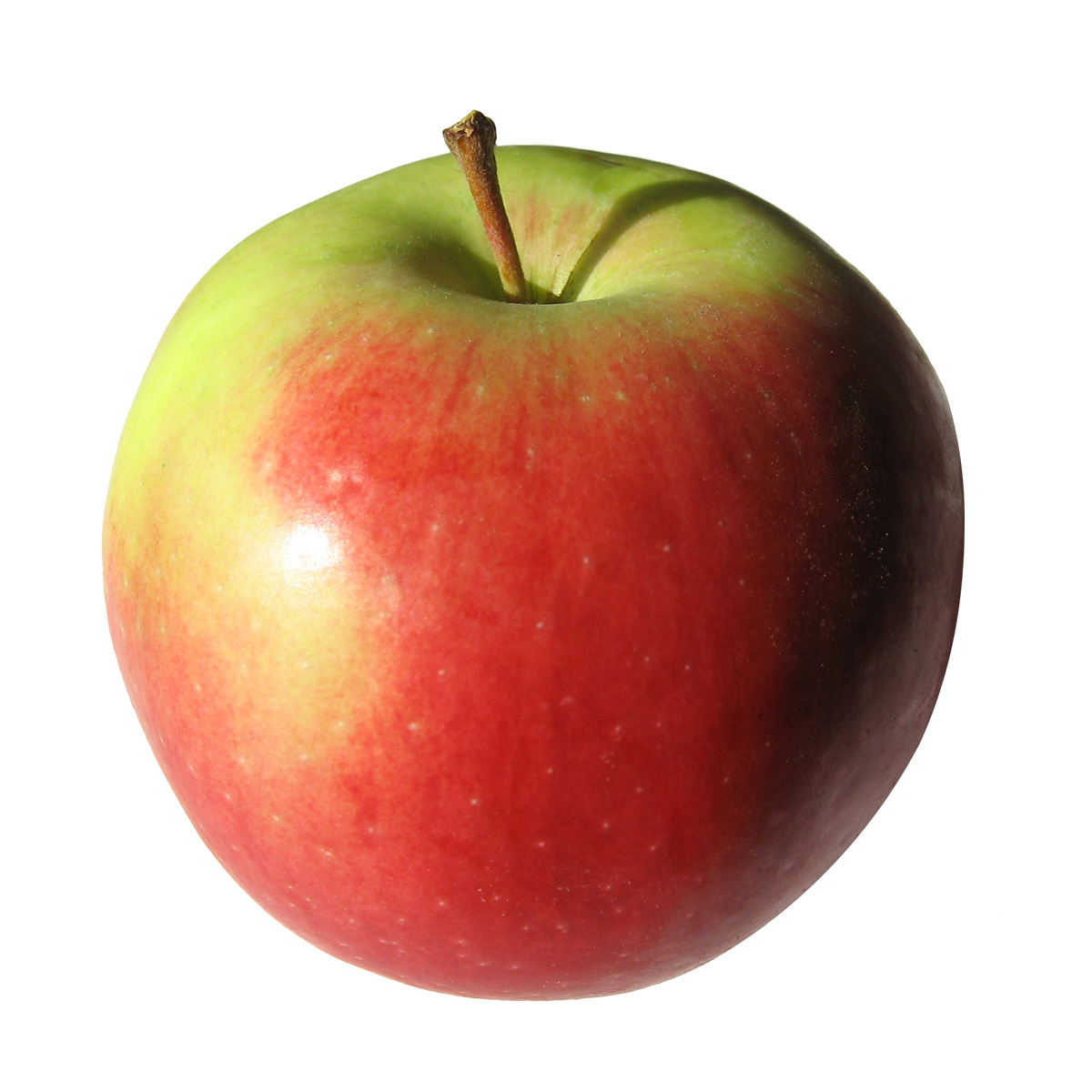 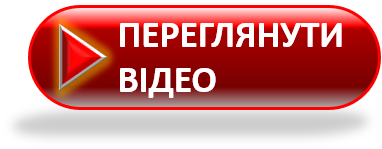 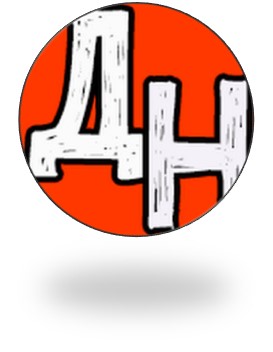 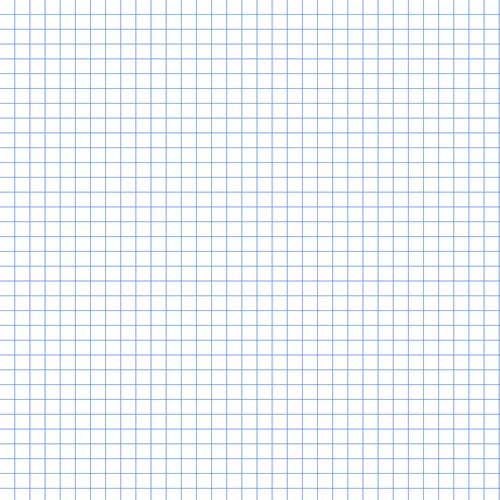 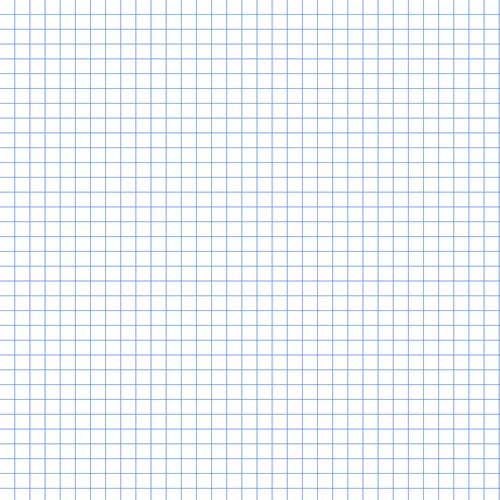 Повну презентацію дивіться у відеоуроці.
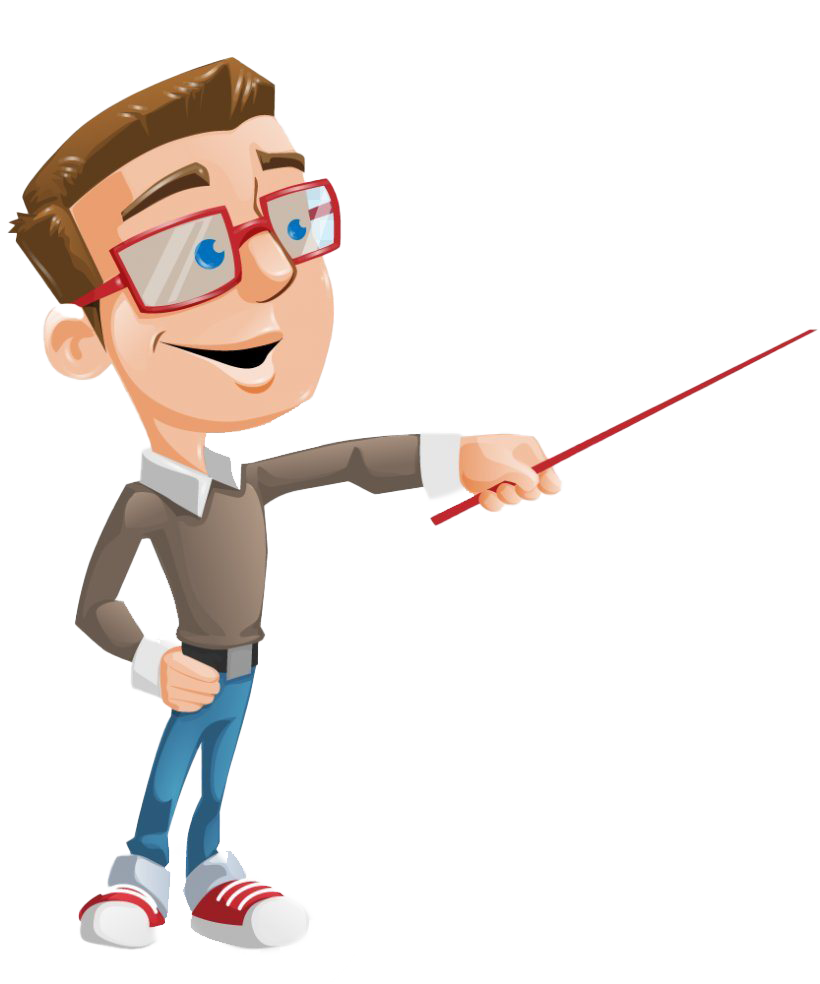 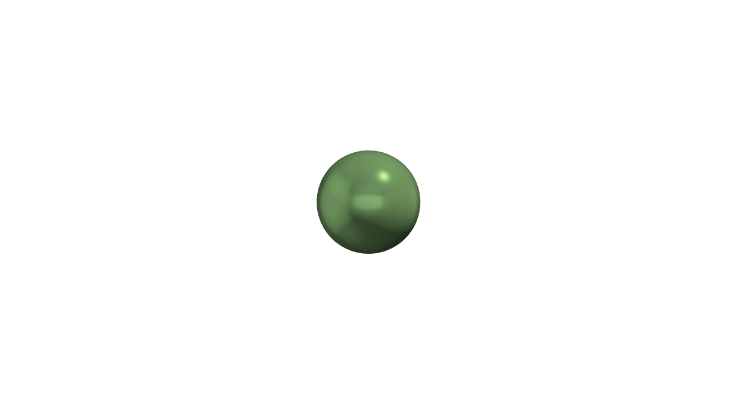 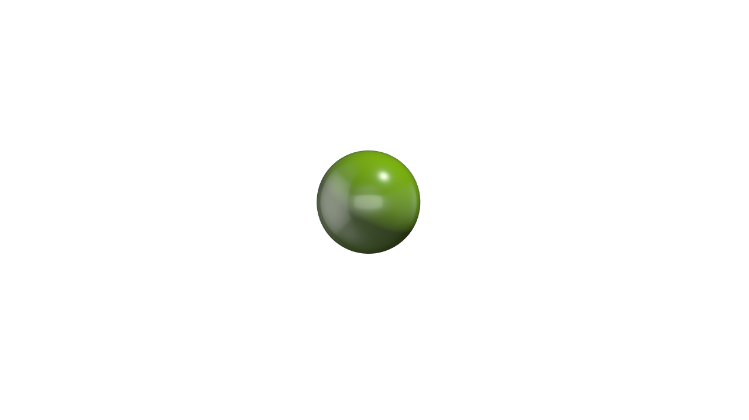 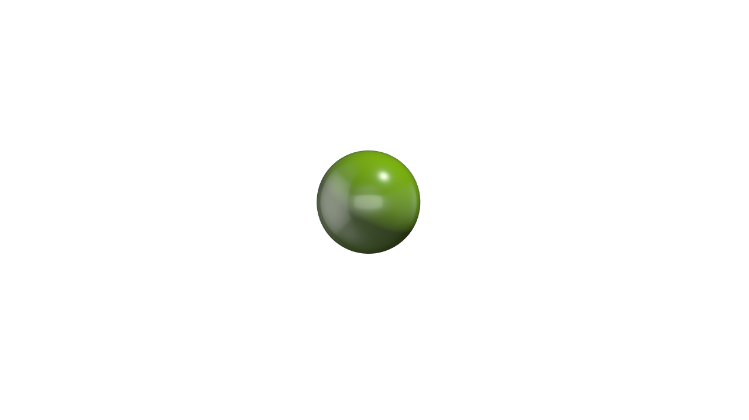 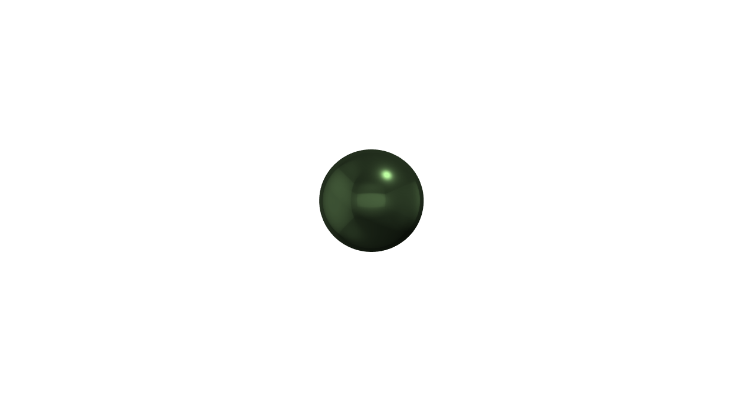 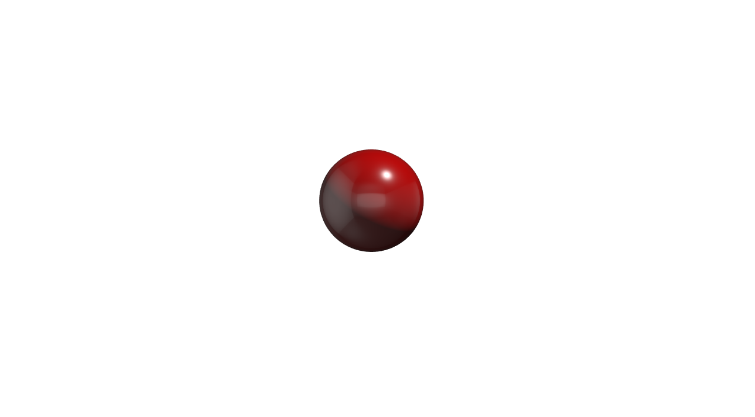 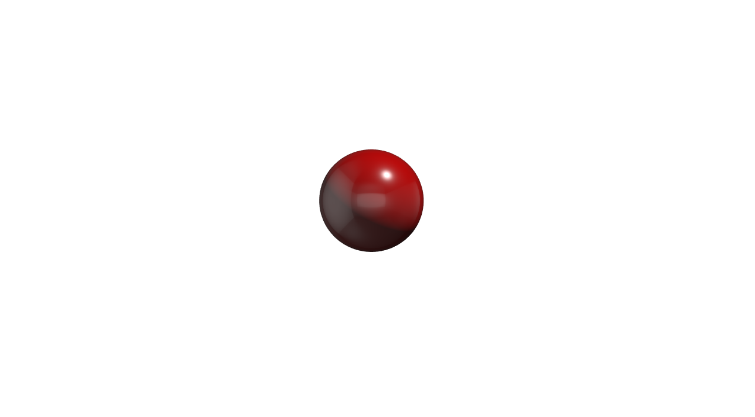 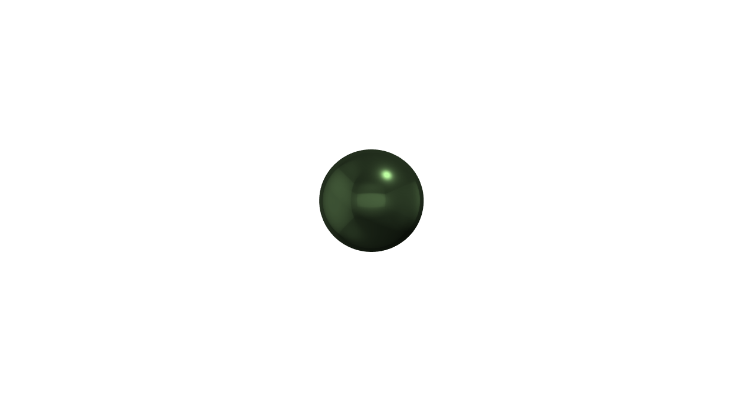 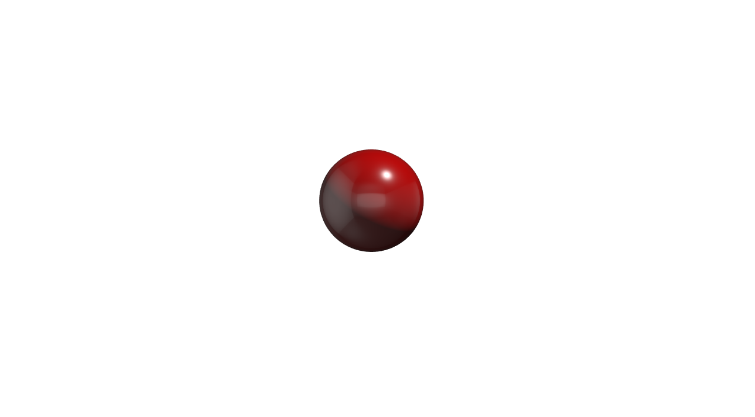 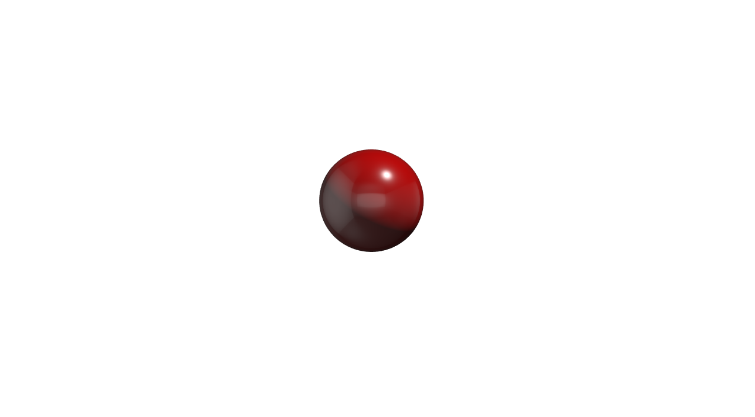 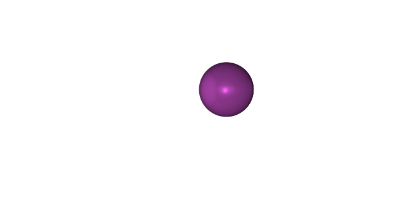 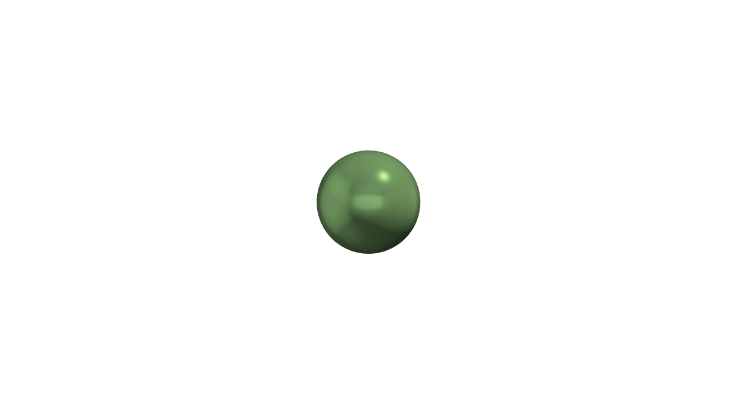 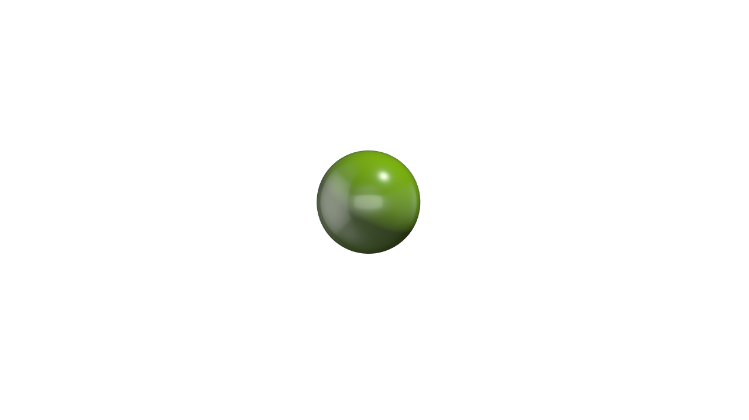 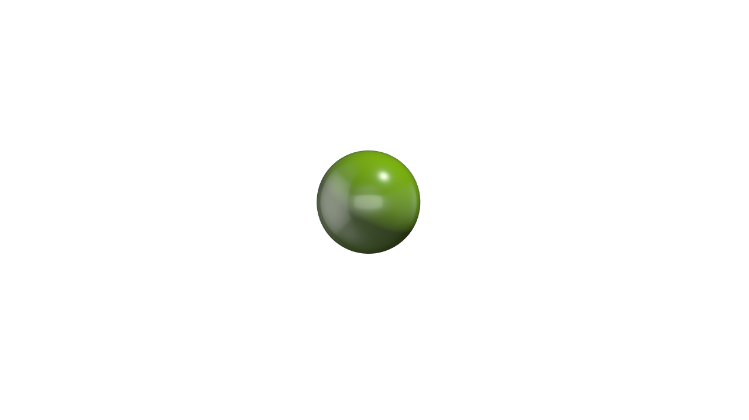 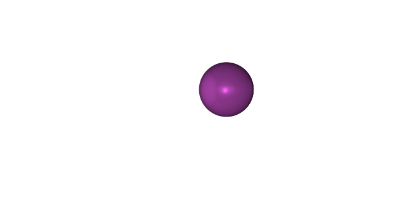 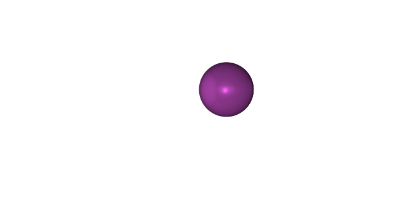 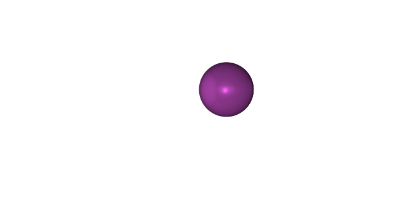 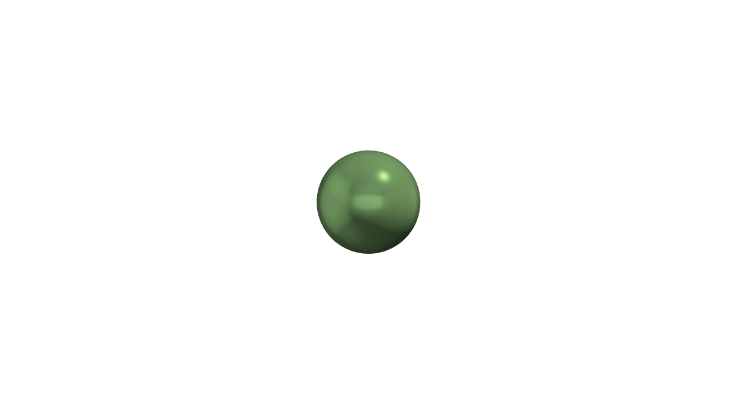 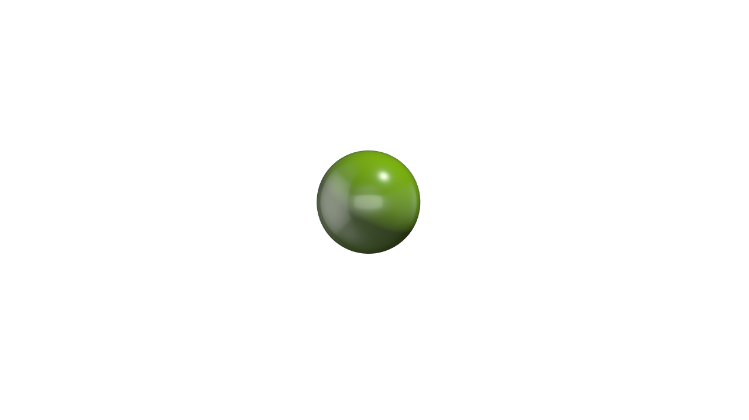 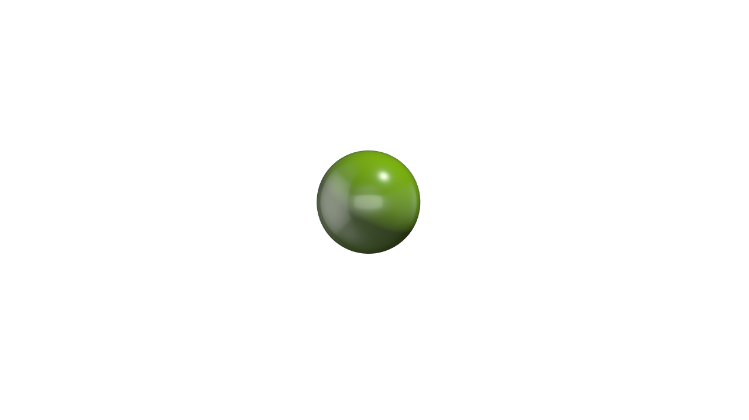 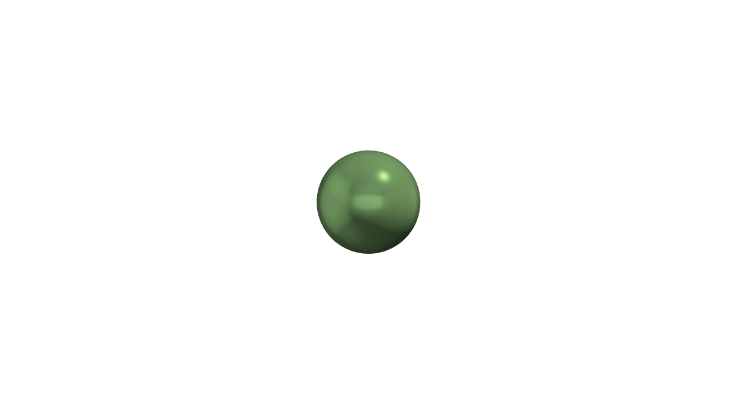 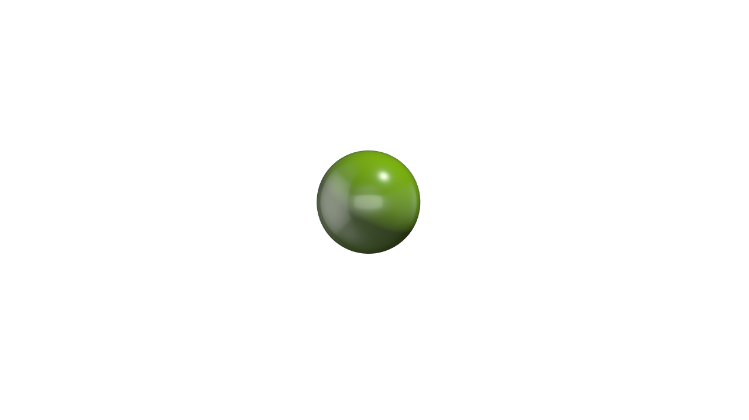 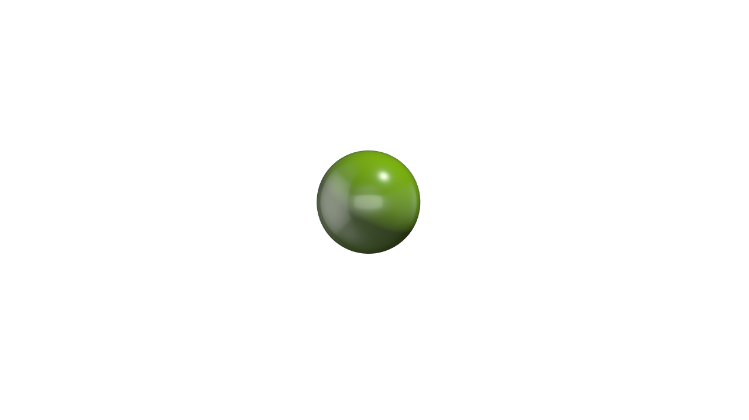 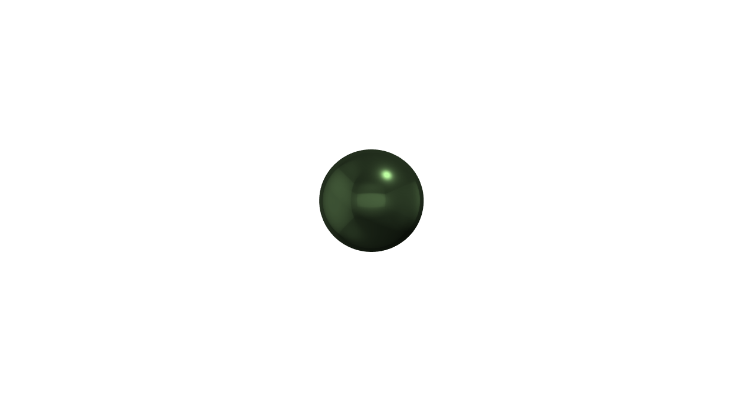 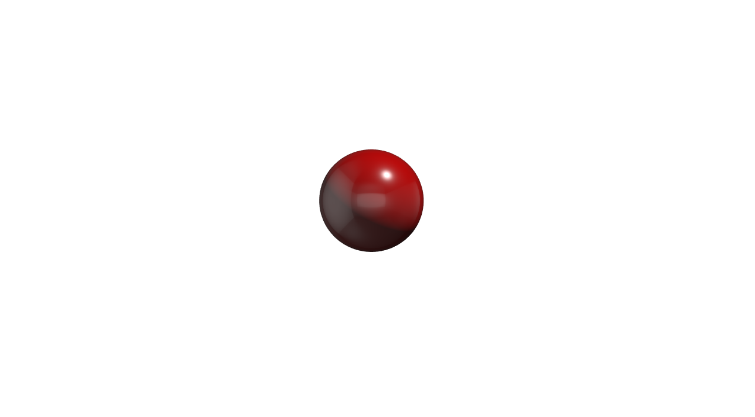 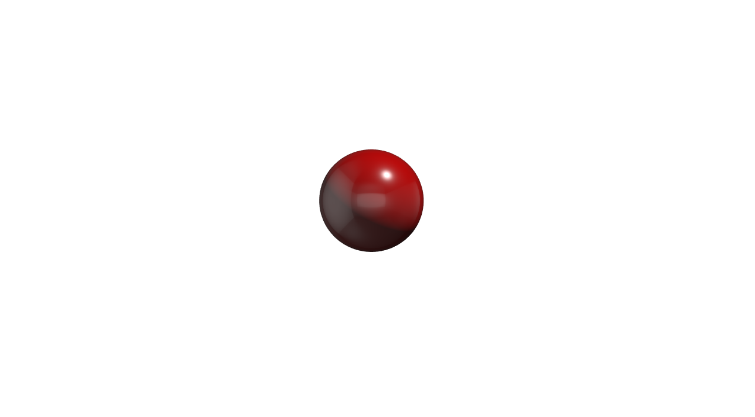 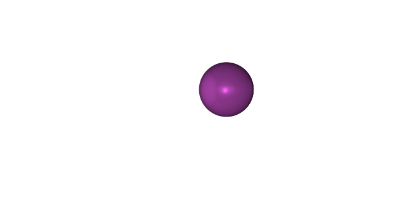 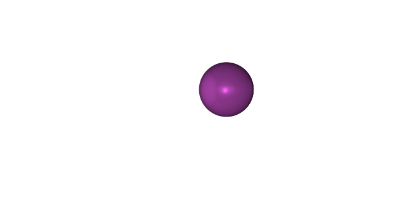 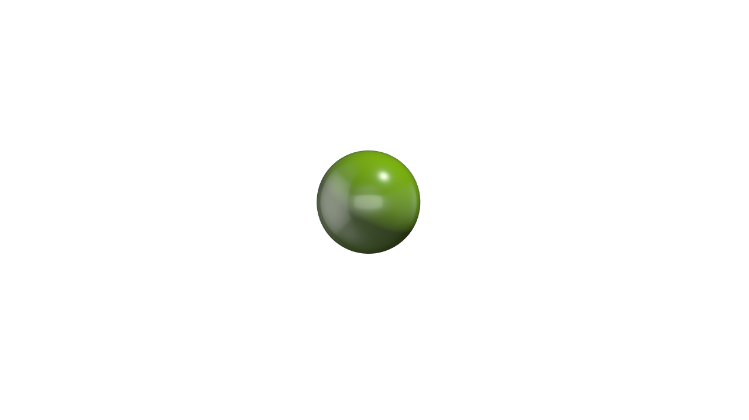 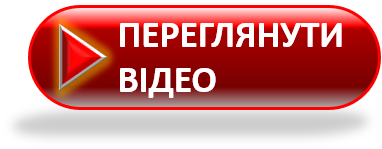 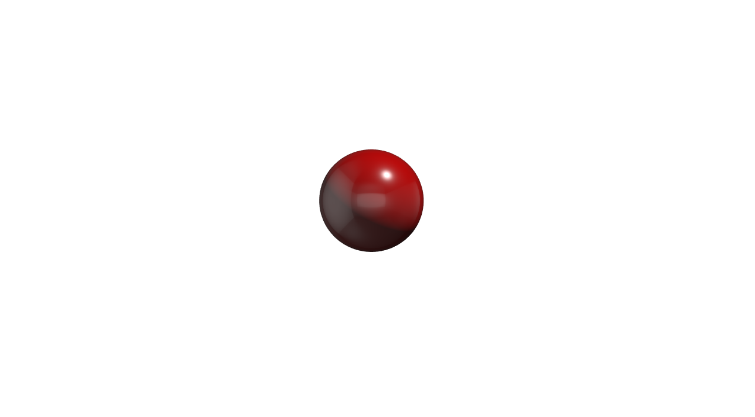 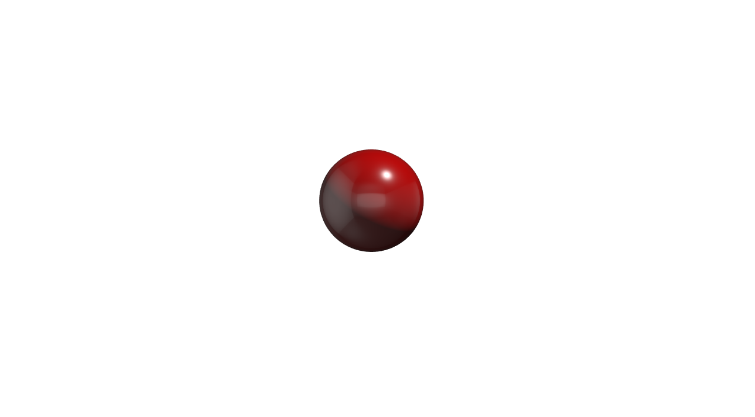 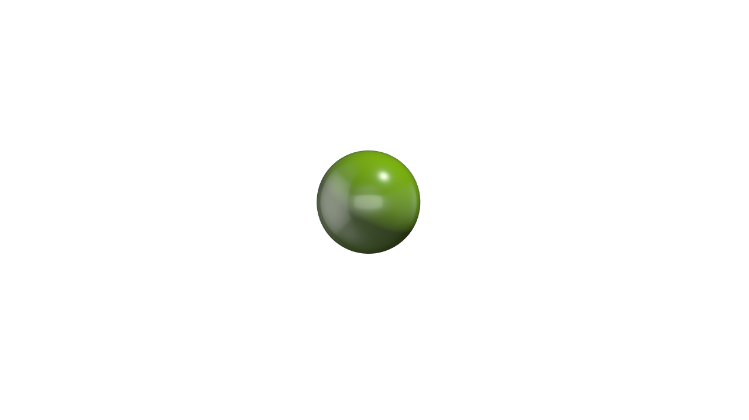 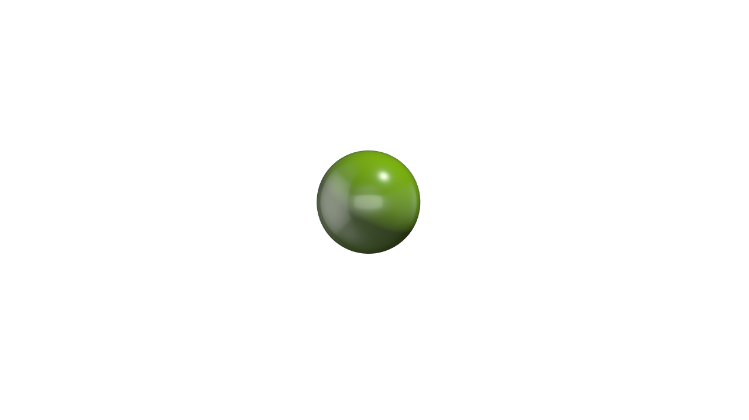 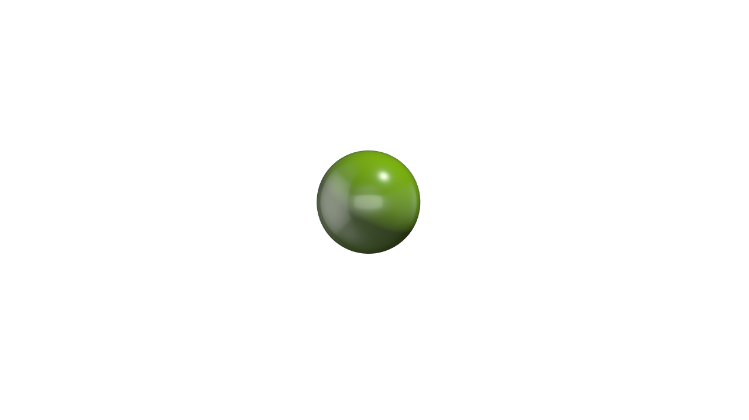 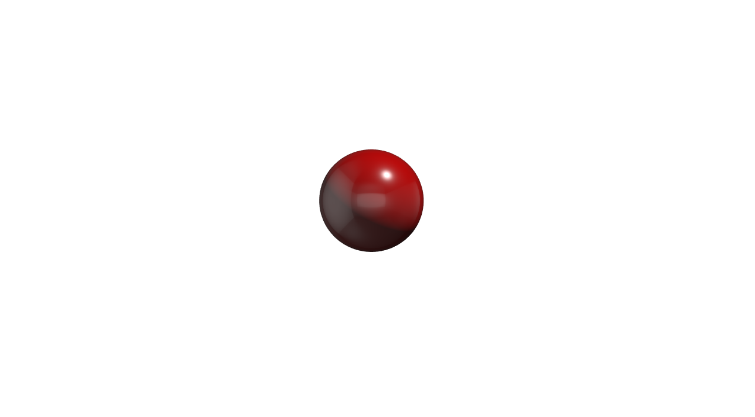 −
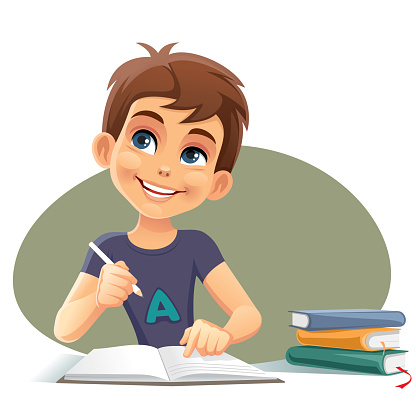 −
−
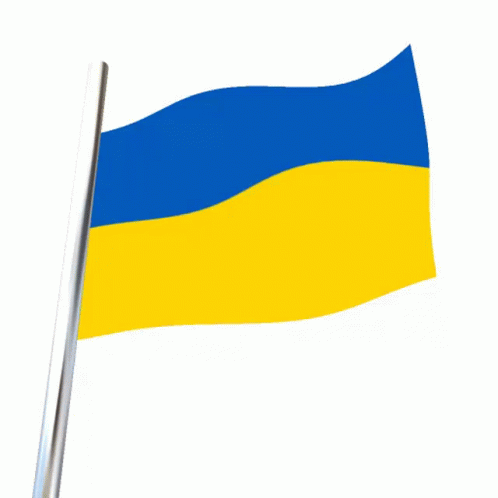 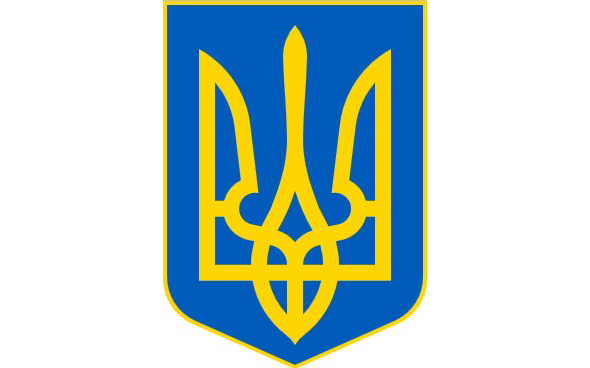 −